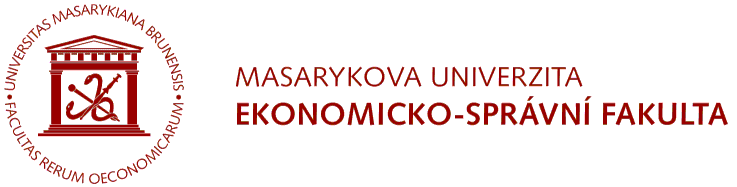 Projekt diplomové práce
Konstantin Torkhov 
401372
Název DP
Podniková kultura vybraných společností
Název DP
Podniky pro DP
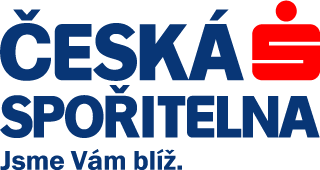 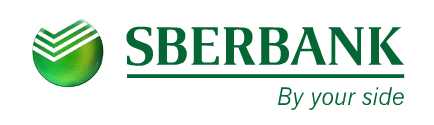 Banka
Sídlo společnosti: Praha 
Právní forma:  Akciová společnost
Banka
Sídlo společnosti: Moscow
Právní forma:  Akciová společnost
Účty
 Karty
 Úvěry
 Hypotéka
 Spoření
 Investování
 Pojištění
 Služby pro děti
 Služby pro studenty a absolventy
 Osobní bankovnictví
 a t.d.
Účty
 Karty
 Úvěry
 Hypotéka
 Spoření
 Investování
 Pojištění
 Služby pro děti
 Služby pro studenty a absolventy
 Osobní bankovnictví
 a t.d.
Předmět DP
Etnokulturní příslušnost zaměstnanců
 Vztahy mezi zaměstnanci organizace
 Forma organizační kultury
Cíl DP
Provést srovnávací analýzu současné organizační kultury České spořitelny a.s. a Sberbanky a.s. z pohledu etnokulturních příslušností zaměstnanců a na základě vztahů mezi zaměstnanci.
problematika
Při spolupráci v jedné pobočce v zahraničí mezi českou a ruskou subetnickou skupinou vzniká konflikt založený na rozdílech v subetnických skupinách.
Metody
Dotazník VSM94 (Values ​​Survey Module) Geerta Hofstedeho
Hodnocení formy organizační kultury metodou OCAI  Cameron, K. S., & Quinn, R. E.
Porovnání výsledků analýzy při použití metody přiložení jedné na druhou.
Hypotézy
H1.
Konflikt na základě: Distance moci / Power Distance (PDI)
Prostředí: Konflikt vzniká uvnitř týmu pobočky, která se nachází v zahraničí. Předpokládáme, že jsou v pobočce dvě nebo více subetnické skupiny.

Jádro: Konflikt mezi vedením a podřízenými (mezi zaměstnanci) vzniká, když každá strana má své vlastní etnické a kulturní pohledy na rozdělení moci a autority. Jedna ze stran má zájem na silný hierarchický systém moci. Jiná se snaží vyrovnat distanci moci a její spravedlivé rozdělení / distribuci.

 Analyzovat DPI jednotlivých subetnických skupin na příkladě mateřské společnosti.
 Provést srovnání výsledků a najít rozdíly.
 Rozhodnout, zda tato hypotéza je pravděpodobná nebo ne.
H2.
Konflikt na základě: Individualism proti collectivism (IDV)
Prostředí: Konflikt vzniká uvnitř týmu pobočky, ktera se nachází v zahraničí. Předpokládáme, že jsou v pobočce dvě nebo více subetnické skupiny.

Jádro: Konflikt mezi vedením a podřízenými (mezi zaměstnanci) vzniká, když každá strana má své různé pohledy. Jeden z účastníků (individualismus) vytváří sociální rámec, v němž hlavním kritériem je rodina a blízcí. Na druhé straně (kolektivismus) chápe sám sebe jako součást soudržné společnosti. Společný zájem je na prvním místě, více než rodina a příbuzní. Nastává střet zájmů „já“ a „my“.

 Analyzovat IDV jednotlivých subetnických skupin na příkladě mateřské společnosti.
 Provést srovnání výsledků a najit rozdíly.
 Rozhodnout, zda tato hypotéza je pravděpodobná nebo ne.
H3.
Konflikt na základě : Masculinity proti femininity (MAS)
Prostředí: Konflikt vzniká uvnitř týmu pobočky, ktera se nachází v zahraničí. Předpokládáme, že jsou v pobočce dvě nebo více subetnické skupiny.

Jádro: Konflikt mezi vedením a podřízenými (mezi zaměstnanci) vzniká, když jedna ze skupin upřednostňuje mužské hodnoty ve srovnání se ženami. Synonymem mužnosti je asertivita, úspěch, materiální úspěch, konkurence, ambice. Ženskost je naopak definována jako signalizace preferenční bezpečnosti práce, udržování sociálních kontaktů, stejně jako kvality života.

 Analyzovat MAS jednotlivých subetnických skupin na příkladě mateřské společnosti.
 Provést srovnání výsledků a najit rozdíly.
 Rozhodnout, zda tato hypotéza je pravděpodobná nebo ne.
H4.
Konflikt na základě: Vyhýbání se nejistotě / Uncertainty avoidance (UAI)
Prostředí: Konflikt vzniká uvnitř týmu pobočky, ktera se nachází v zahraničí. Předpokládáme, že jsou v pobočce dvě nebo více subetnické skupiny.

Jádro: Konflikt mezi vedením a podřízenými (mezi zaměstnanci) vzniká, když v jedné ze skupin postupujete podle pokynů, formálního chování a přísných pravidel. Další skupina uspřednostňuje improvizaci, flexibilitu a svobodný plán.

 Analyzovat UAI jednotlivých subetnických skupin na příkladě mateřské společnosti.
 Provést srovnání výsledků a najit rozdíly.
 Rozhodnout, zda tato hypotéza je pravděpodobná nebo ne.
H5.
Konflikt na základě: Dlouhodobé proti krátkodobé orientace / Long-term versus short-term orientation  (LTO)
Prostředí: Konflikt vzniká uvnitř týmu pobočky, ktera se nachází v zahraničí. Předpokládáme, že jsou v pobočce dvě nebo více subetnické skupiny.

Jádro: Konflikt mezi vedením a podřízenými (mezi zaměstnanci) vzniká, když jedna ze skupin má krátkodobé zaměření, založené na rychlých výsledcích. Druhá strana má dlouhodobou orientaci, ukazuje schopnost přizpůsobit se měnícím se podmínkám vzhledem na tradice, má silný sklon ke spoření a investicím, šetrnosti a vytrvalosti při dosahování výsledků.

 Analyzovat LTO jednotlivých subetnických skupin na příkladě mateřské společnosti.
 Provést srovnání výsledků a najit rozdíly.
 Rozhodnout, zda tato hypotéza je pravděpodobná nebo ne.
H6.
Konflikt na základě navazovaní jiné formy organizační kultury
Prostředí: Konflikt vzniká uvnitř týmu pobočky, ktera se nachází v zahraničí. Předpokládáme, že jsou v pobočce dvě nebo více subetnické skupiny.

Jádro: Konflikt mezi vedením a podřízenými (mezi zaměstnanci) vzniká, když vedení mateřské společnosti navazuje svou současnou formu organizační kultury na pobočku v zahraničí, kde je ustálená jiná forma organizační kultury. 
- Hierarchická kultura
- Tržní kultura
- Clanova kultura
- Adhocracy kultura

 Analyzovat formy organizační kultury vybraných firem.
 Provést srovnání výsledků a najít rozdíly.
 Rozhodnout, zda tato hypotéza je pravděpodobná nebo ne.
Rozšířený přehled literárních zdrojů
HOFSTEDE, Geert a Gert Jan HOFSTEDE. Kultury a organizace :software lidské mysli : spolupráce mezi kulturami a její důležitost pro přežití. Translated by Luděk Kolman. Praha: Linde, 2007. 335 s. ISBN 80-86131-70-X. 
 
Kim S. Cameron, Robert E. Quinn, Diagnosing and Changing Organizational Culture: Based on the Competing Values Framework. Jossey-Bass, 2011. 288 s. ISBN 978-0-470-65026-4
 
HOFSTEDE, Geert a Gert Jan HOFSTEDE, dotaznik a manual [online] [cit. 2012-11-16]. Dostupné z: < http://www.geerthofstede.nl/vsm-94>.
 
Edgar H. Schein. Organizational Culture and Leadership. Jossey-Bass, 2010, 446 s. ISBN 978-0-470-19060-9, 978-0-470-18586-5;
 
MALÝ, Milan a Jiří DĚDINA. Organizační architektura. 1. vyd. Praha: Victoria Publishing, 1996. 170 s. ISBN 80-7187-064-1. 
LUKÁŠOVÁ, Růžena a Ivan NOVÝ. Organizační kultura:vod sdílených hodnot a cílů k vyšší výkonnosti podniku. 1. vyd. Praha: Grada, 2004. 174 s. ISBN 80-247-0648-2. 
IVANCEVICH, John M. a Michael T. MATTESON. Organizational Behavior and Management. 2. ed. Homewood: Irwin, 1990. 20, 676 s. ISBN 0-256-07839-4. 
ARMSTRONG, Michael. Personální management. Translated by Josef Koubek - Jaroslav Berka. Vyd. 1. Praha: Grada, 1999. 963 s. ISBN 80-7169-614-5.